Ich Horror Tag
-Yara Jajjawi 8H
Ich aufstehen um 7 Uhr auf, ich gehe um 8 Uhr zur Schule.
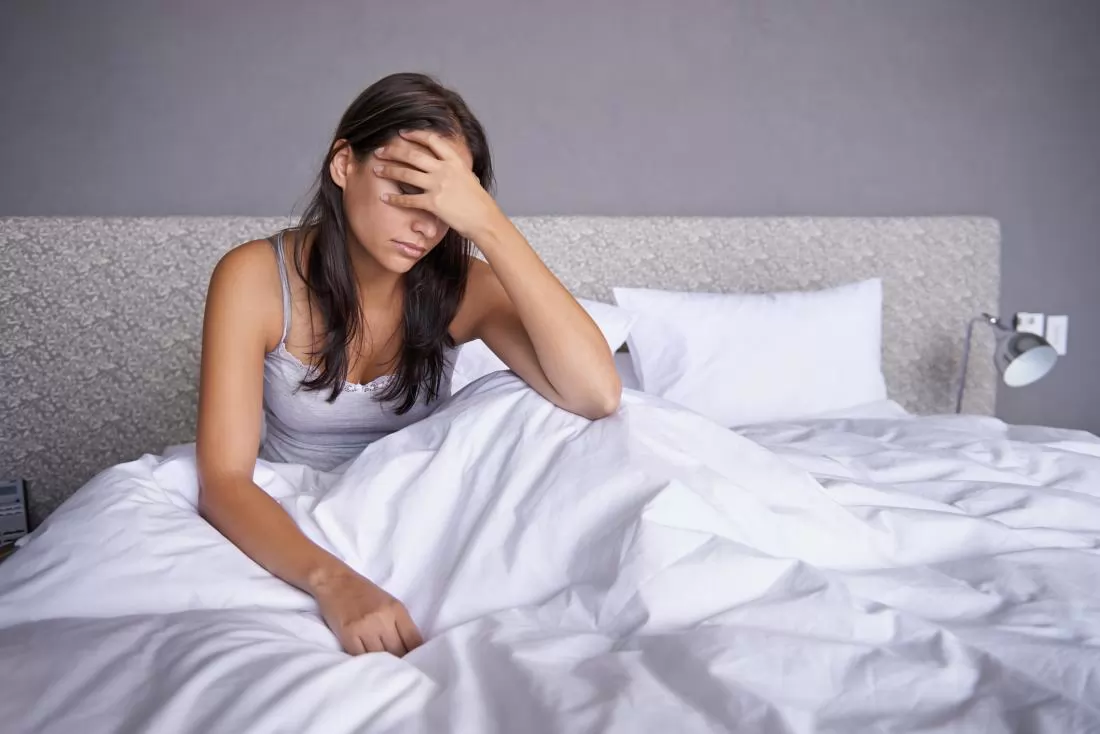 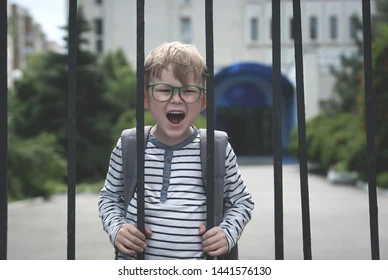 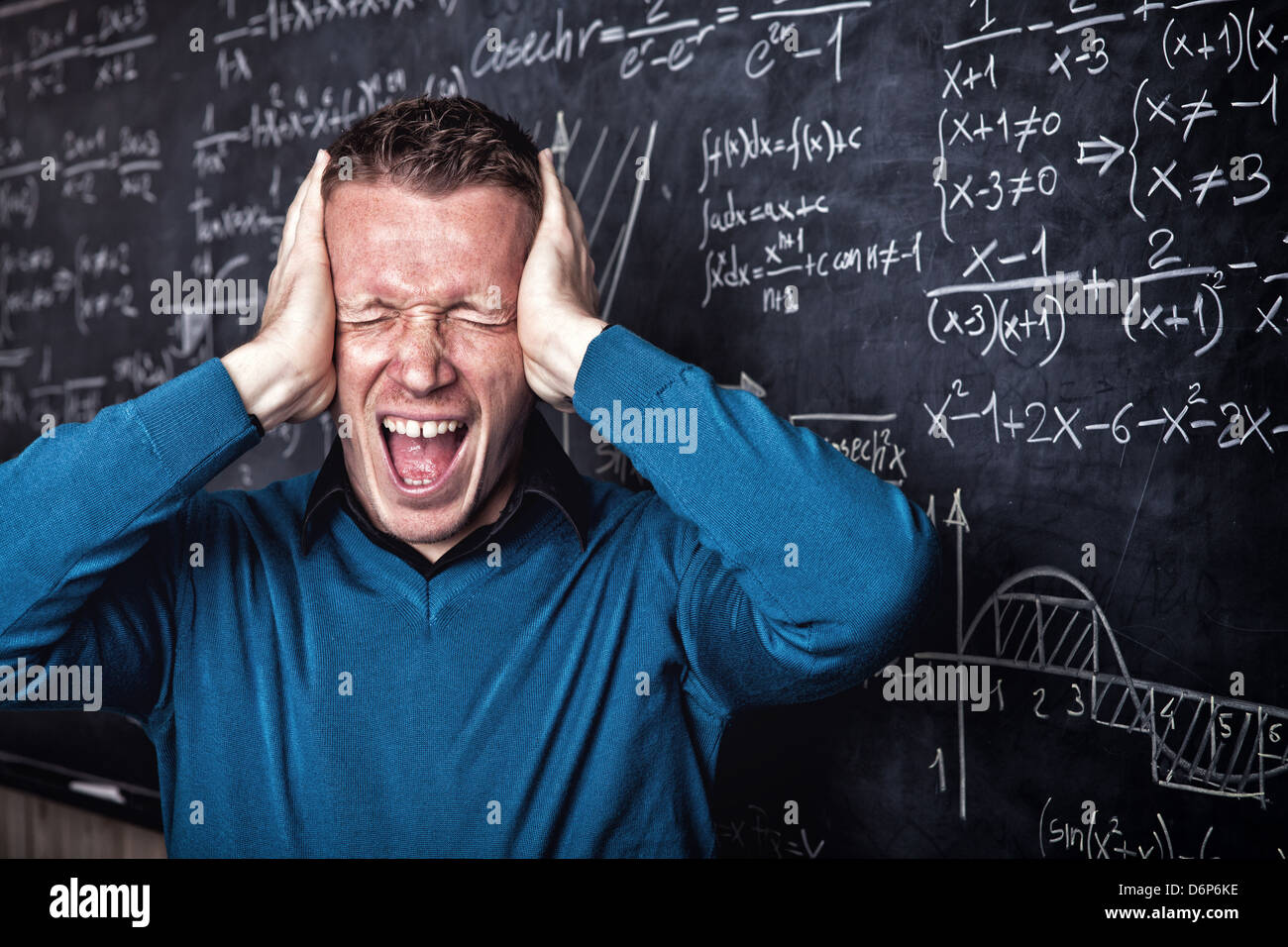 Ich mag alle meine Fächer außer Arabisch, Mathematik und Deutsch.
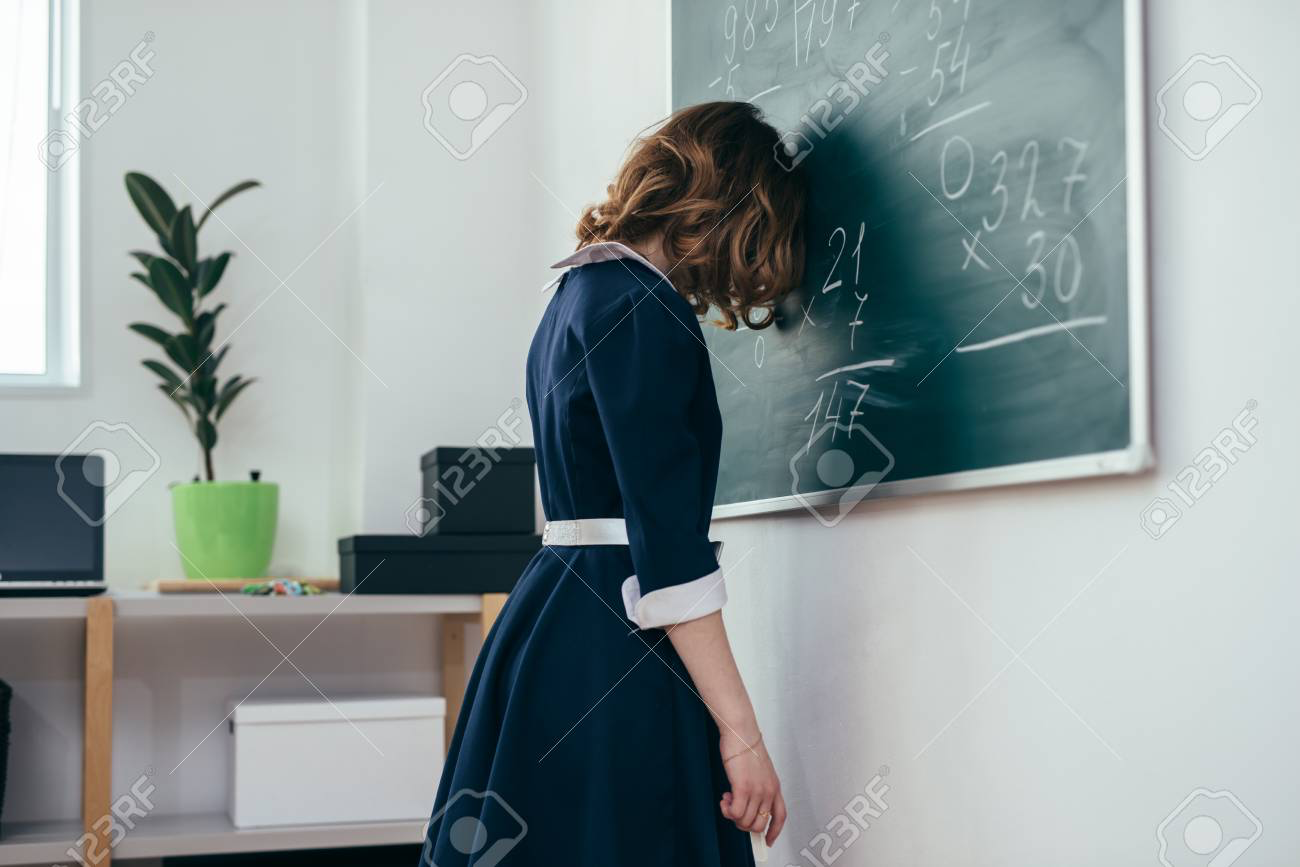 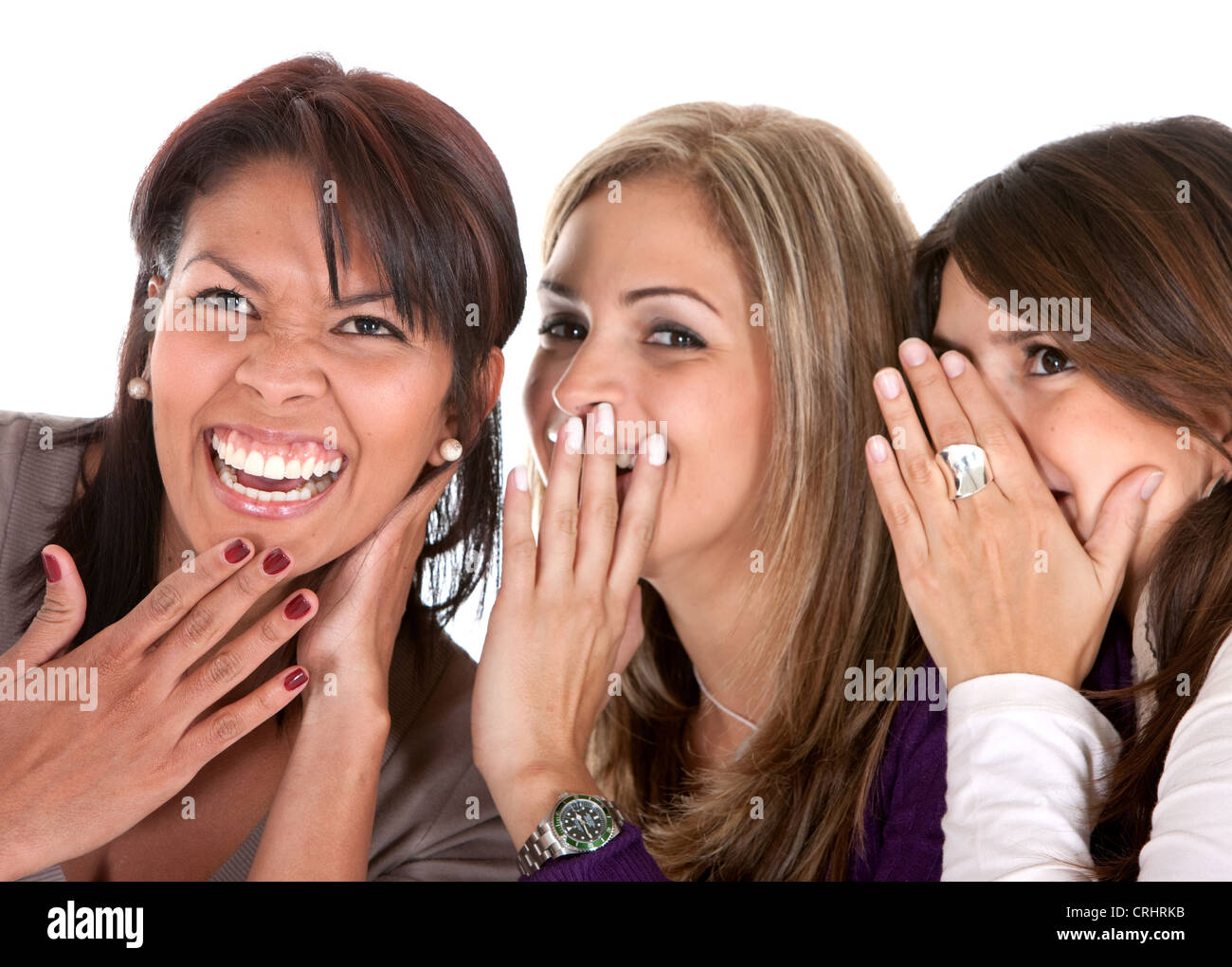 Ich sehe meine besten Freundinnen Angelina und Joelle, wir klatschen.
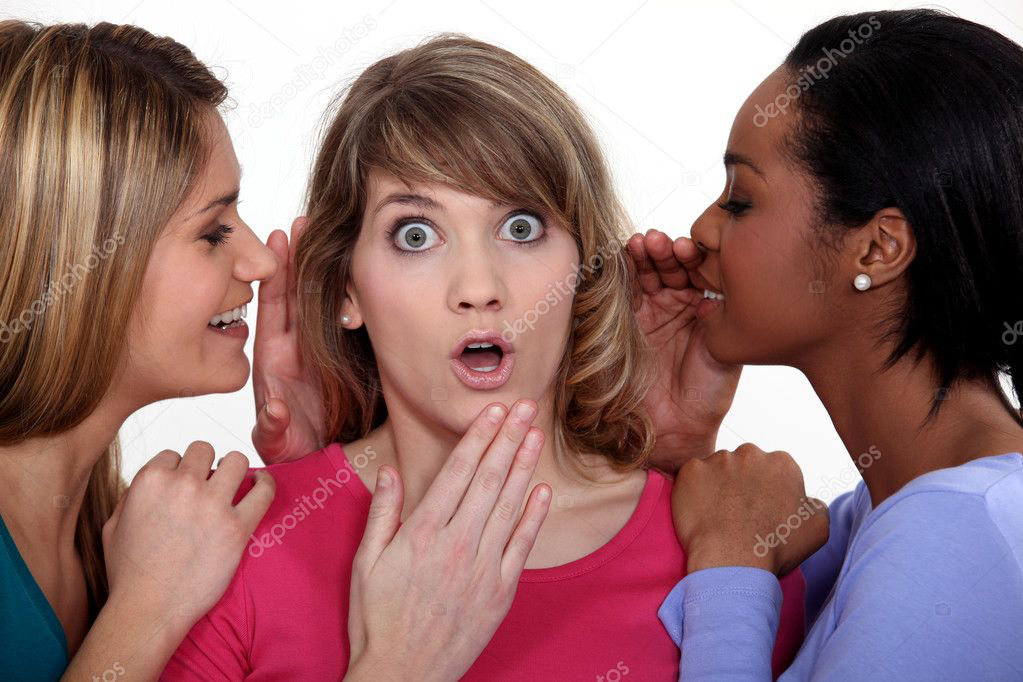 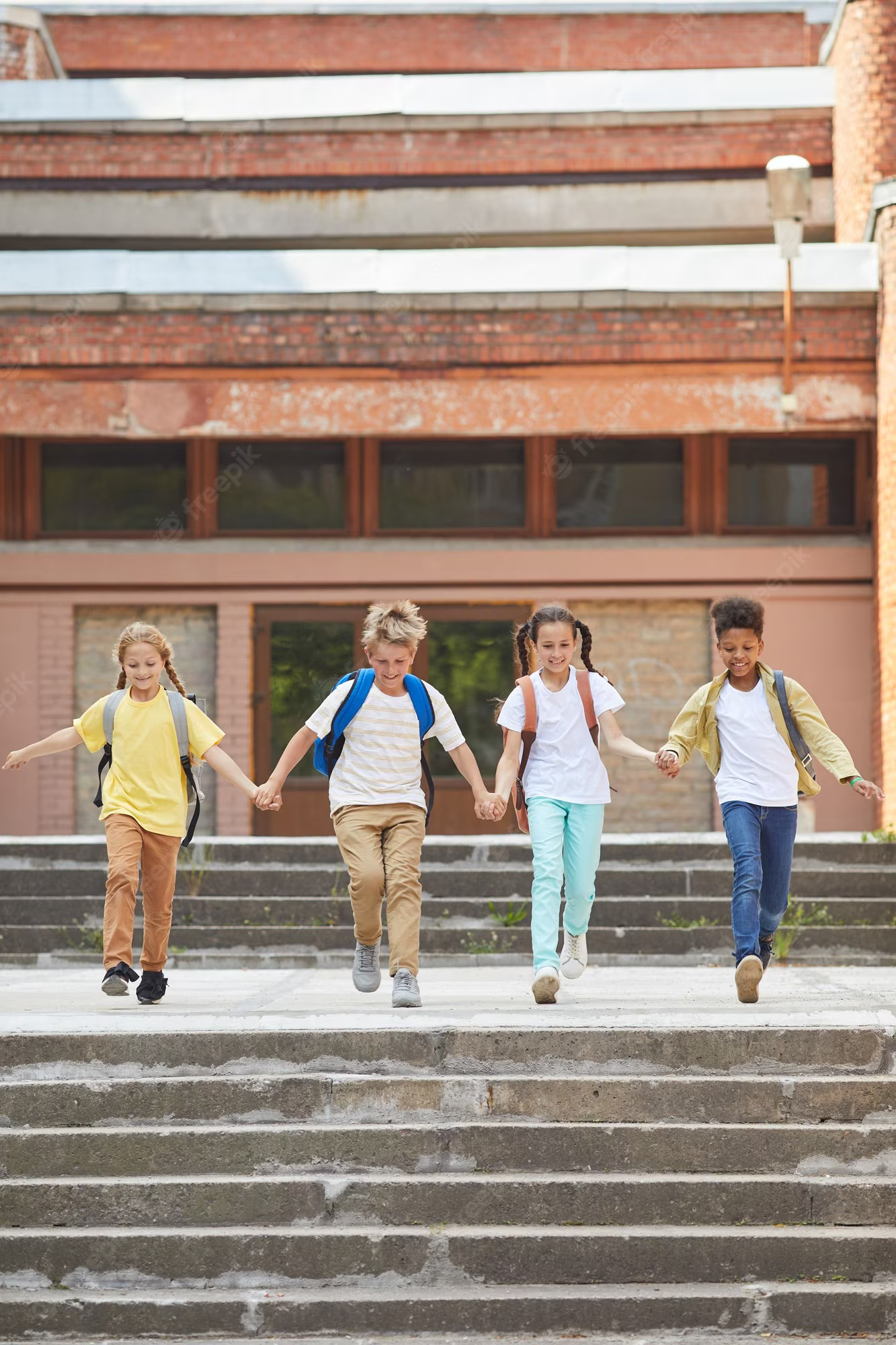 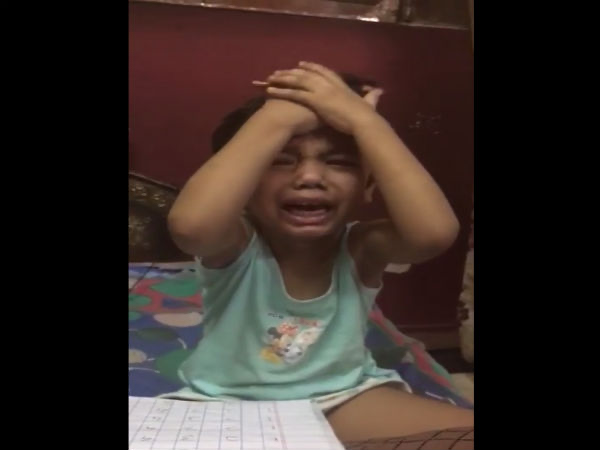 Dann gehe ich nach Hause und esse, dann muss ich lernen
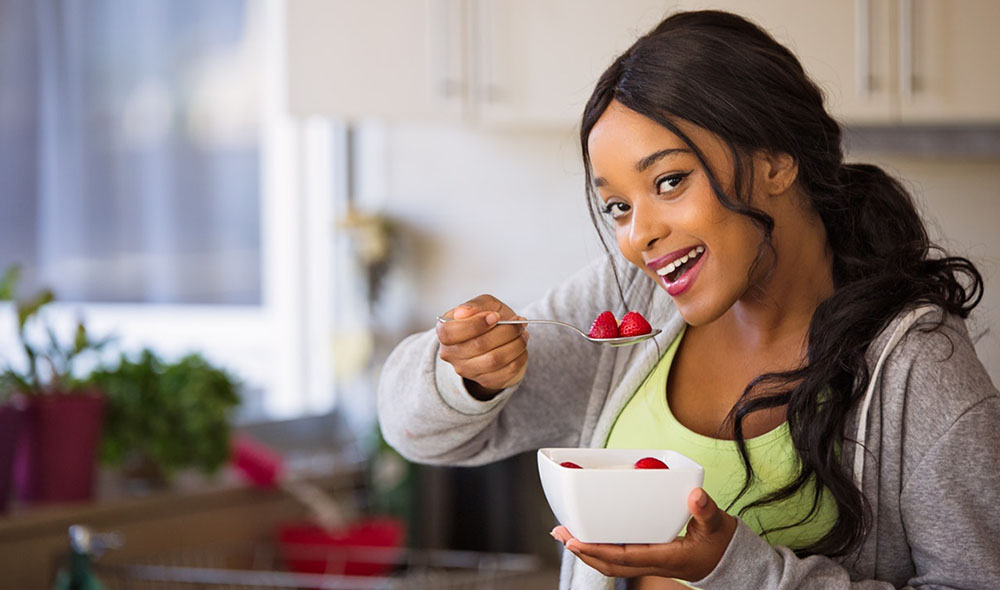 Danke Frau Suzan!!
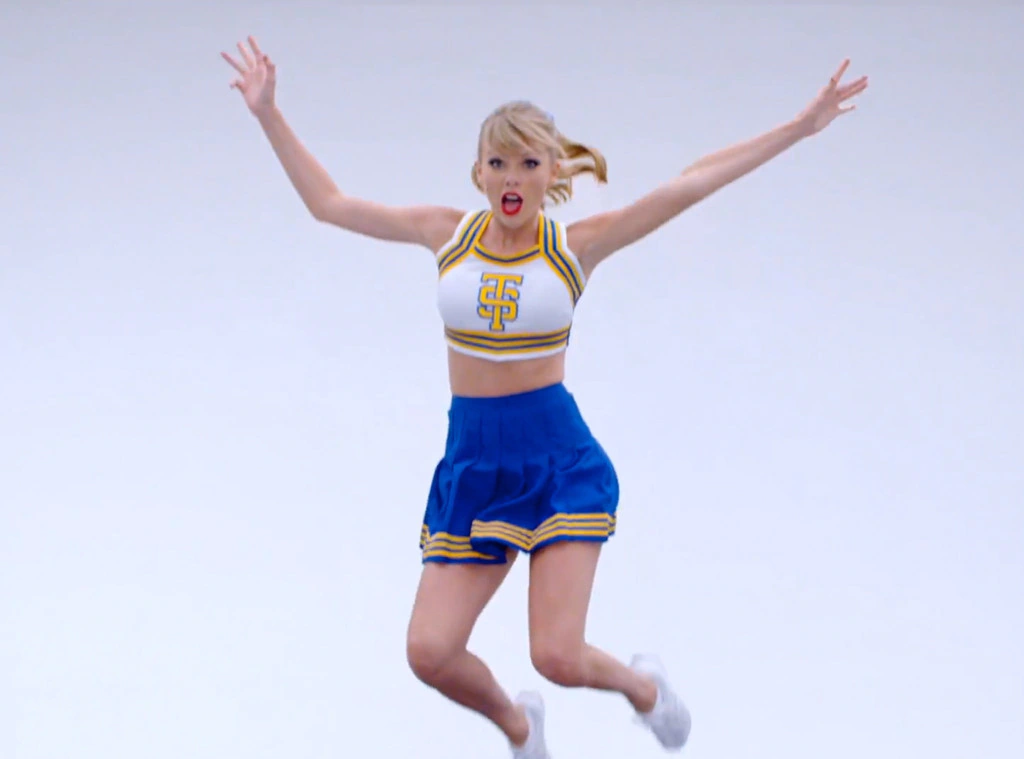 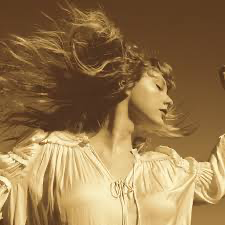